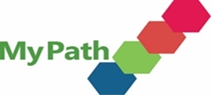 Projekt Nr.: 2021-DE02-KA220-VET-000030549
MyPath-Training Kit
Ofelya Weinblat
Dieses Projekt wurde mit Unterstützung der Europäischen Kommission finanziert. Die Verantwortung für den Inhalt dieser Veröffentlichung trägt allein der Verfasser; die Kommission haftet nicht für die weitere Verwendung der darin enthaltenen Angaben.
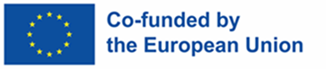 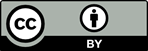 Einführung
Frauen mit Migrationshintergrund und Flüchtlinge stehen bei der Integration und auf dem Arbeitsmarkt vor besonderen Herausforderungen.

Zweck des Kits: Bereitstellung innovativer Methoden für die Ausbildung dieser Frauen, um sie zum Erfolg zu befähigen.
Überblick über das Training Kit
Bewertungsinstrumente und Checklisten
Die 4 Blöcke
Modelle für die berufliche Entwicklung
Arbeitsmarktbezogene Kompetenzen
Modelle für emotionale Intelligenz
Entwicklung/Verbesserung der kognitiven Fähigkeiten
Beurteilt die Hintergründe, Qualifikationen und Erwartungen der Teilnehmer.
Ermöglicht es Ausbildern, die Ausbildung an die individuellen Bedürfnisse anzupassen.
Verfolgung des Fortschritts und Gewährleistung einer umfassenden Schulungsabdeckung.
Block 1 - Modelle für die berufliche Entwicklung
Ziel: Den Teilnehmern Strategien und Modelle an die Hand geben, mit denen sie sich auf ihrem beruflichen Weg zurechtfinden und erfolgreich sein können.
Paradigmen für das berufliche Fortkommen
Analyse von Arbeitsmärkten und geeigneten Berufen auf der Grundlage von Qualifikationen
Übungen zur Stärkung des Selbstvertrauens
Rollenspiele zu realen Karriereszenarien
Herausforderungen bei der Kinderbetreuung und mögliche Lösungen
Leila ist eine Migrantin, die vor kurzem nach Deutschland gezogen ist. Sie hat eine Berufsausbildung, die den Stufen 3-5 des EQR entspricht.  
Allerdings steht sie vor einer großen Herausforderung: Sie muss eine zuverlässige und erschwingliche Kinderbetreuung für ihren 3-jährigen Sohn finden, vor allem angesichts der kulturellen Unterschiede und ihrer Unkenntnis des deutschen Systems.

Staatliche Programme, Gemeinschaftsinitiativen, "Arbeitsplatzbestimmungen", usw.
Weg zur Problemlösung
Bewusstsein schärfen
Modelle
Online-Plattformen und Anwendungen
Sprachliche und/oder kulturelle Ausbildung
Öffentliche Kinderbetreuungseinrichtungen (Kitas)
Tagesmutter (Tagesmütter)
Flexible Arbeitsregelungen
Integration und Selbsthilfegruppen
Kinderbetreuungsgutscheine oder finanzielle Unterstützung
Heimatland Netzwerke
Block 2 - Arbeitsmarktbezogene Fähigkeiten und Kompetenzen
Ziel: Entscheidende Fähigkeiten und Kenntnisse, die für den Erfolg auf dem modernen Arbeitsmarkt erforderlich sind.
Anforderungen und Trends auf dem EU-Arbeitsmarkt zu verstehen
Soft Skills und Kompetenzen auf dem heutigen Arbeitsmarkt
Simulierte Arbeitsmarktszenarien
Workshops zu digitalen Fähigkeiten und Tools, die für die jeweilige Tätigkeit relevant sind
Der Weg zur beruflichen Integration
Leila, eine 32-jährige Frau aus Syrien, hat in Syrien eine Berufsausbildung als Krankenschwester, EQR 4, absolviert. Nachdem sie mit ihren Kindern nach Deutschland gezogen ist, möchte sie ihre Karriere als Krankenschwester fortsetzen.
Überbrückung jeder festgestellten Lücke
Spezifische Fähigkeiten, z. B. digitale oder Sprachkenntnisse.
Potenzielle Mentoren, die als Ratgeber fungieren können.
Lokale deutsche Einrichtungen oder Organisationen, die Zusatzkurse anbieten.
Lokale Zentren, die eine Ausbildung am Arbeitsplatz oder Praktikumsmöglichkeiten anbieten können.
Block 3 - Modelle für emotionale Intelligenz
Zielsetzung: Die Teilnehmer sollen in die Lage versetzt werden, ihre Emotionen zu verstehen und zu bewältigen, damit sie effektiv kommunizieren und starke berufliche Beziehungen aufbauen können.
Die Bedeutung der emotionalen Intelligenz am Arbeitsplatz
Erkennen von emotionalen Auslösern und Reaktionen
Gruppenaktivitäten zum Üben von Einfühlungsvermögen und effektiver Kommunikation
Persönliche Geschichte teilen
Erweiterung des emotionalen Wortschatzes 
Empathie-Spaziergang 
Übungen zur Selbstwahrnehmung und Selbstregulierung
Stressmanagement wie kulturbewusste Meditation, multikulturelle und integrative Entspannungsübungen
Aktivität im Rollenspiel
Ein persönlicher EI-Entwicklungsplan
Umgang mit dem Gefühlslabyrinth
Emotionale Szenarien
Reaktionen
Defensivität
Klärung angestrebt
Vermeidung
Bitten um Unterstützung
Einen Moment Zeit zum Durchatmen und Verarbeiten nehmen
Gefühle ruhig ausdrücken
Leila fühlt sich in ihren Pausen isoliert, da ihre Kollegen in DE reden und sie sich nur schwer in die Gespräche einbringen kann.
Eine Patientin lehnt ihre Hilfe aufgrund ihres Migrationshintergrunds ab.
Ein Kollege macht einen beiläufigen, aber kulturell unsensiblen Witz.
Block 4 - Entwicklung/Verbesserung der kognitiven Fähigkeiten
Ziel: Verbesserung der kognitiven Fähigkeiten der Teilnehmer, um sie zu agilen Denkern und Problemlösern zu machen.
Überblick über die wesentlichen kognitiven Fähigkeiten für moderne Arbeitsplätze
Zusammenhang zwischen kognitiven Fähigkeiten und Arbeitsleistung
Problemlösungsübungen und interaktive Aktivitäten, um das kritische Denken und die Entscheidungsfähigkeit zu schärfen
Sound Story zur Verbesserung der auditorischen Verarbeitung.
Gedächtniskette zur Verbesserung des Arbeits- und Langzeitgedächtnisses.
Logische Rätsel zur Förderung des logischen Denkens.
Problem Box zum Üben des Problemlösens.
 Creative Sculpture zur Förderung der kognitiven Kreativität.
Zwei Väter und zwei Söhne gehen angeln. Jeder fängt genau einen Fisch. Dennoch bringen sie insgesamt nur drei Fische nach Hause. Wie kann das sein?

Wenn vor 2 Tagen Dienstag war, welcher Tag ist dann heute?
Ich danke Ihnen!